Name of Volcano
Student Name
Type of volcano
Location of Volcano:

City, State, Country
Picture of volcano:
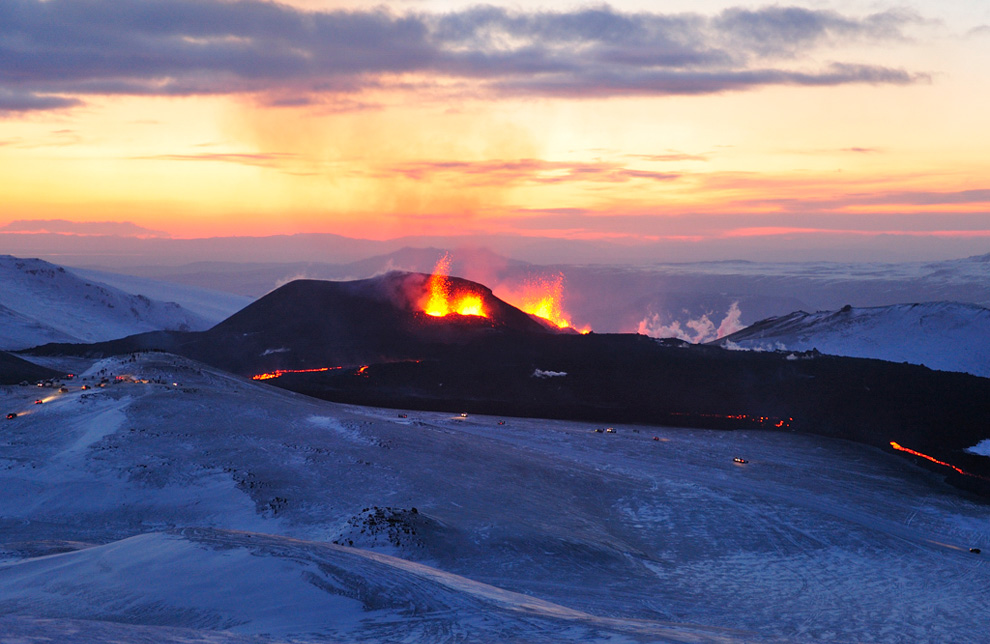 5 Interesting Facts:
-

-

-

-

-
Volcano Elevation